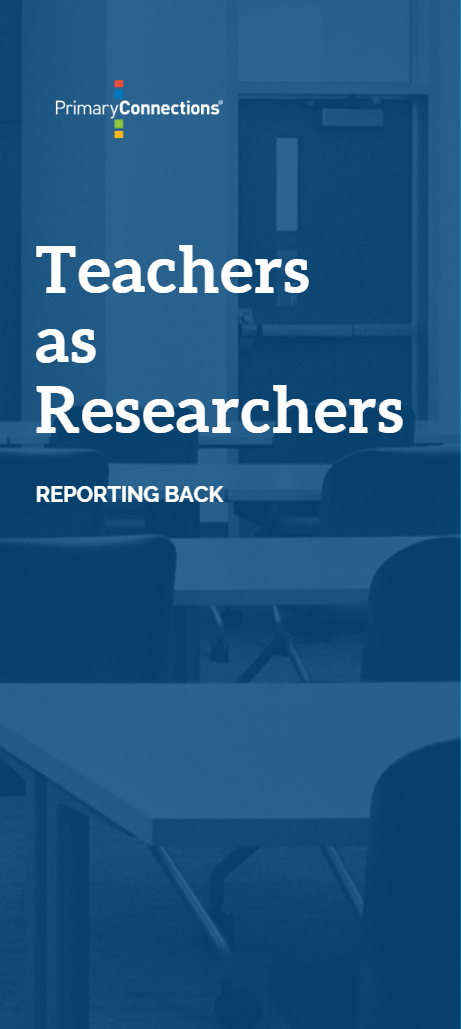 BACKGROUND
Click here to add text
Insert image here 
if needed
RESEARCH QUESTION/ NEED
Click here to add text
Insert image here
if needed
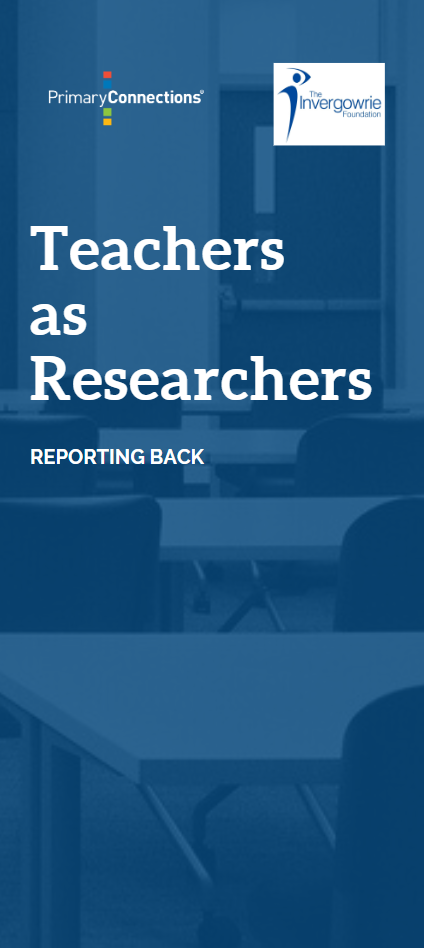 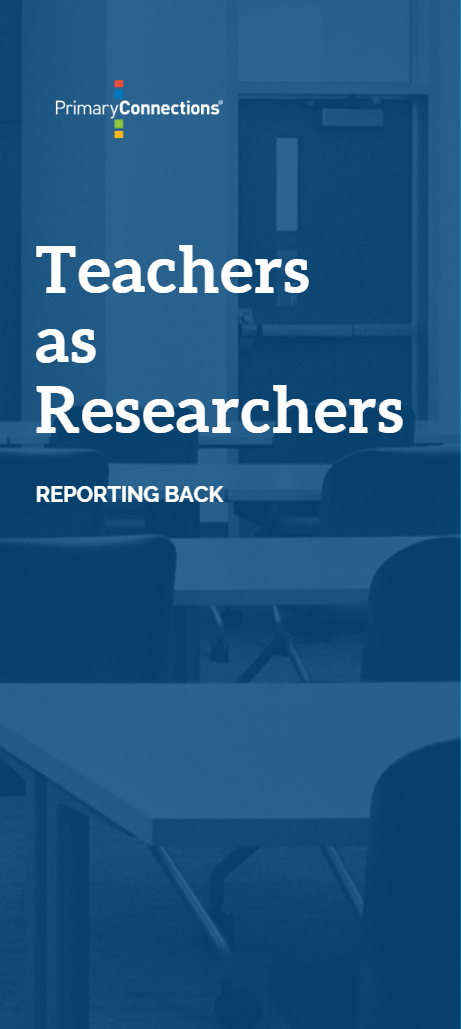 THE APPROACH
Click here to add text
Insert image here 
if needed
Insert image here 
if needed
Insert image here 
if needed
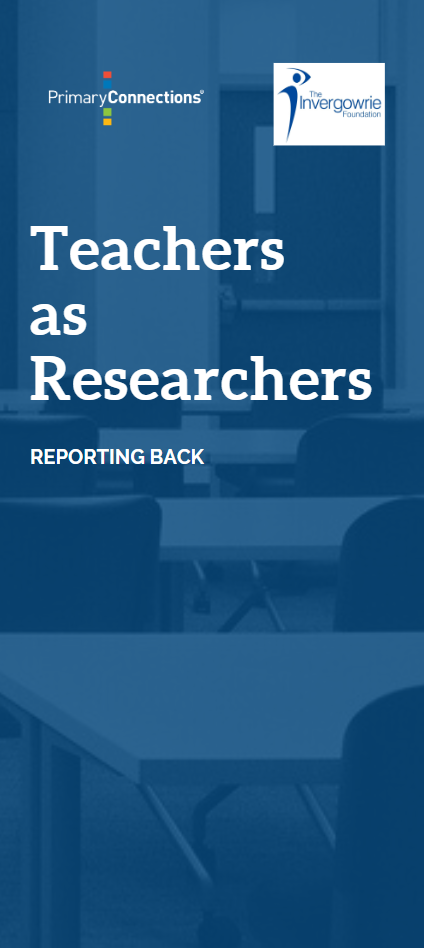 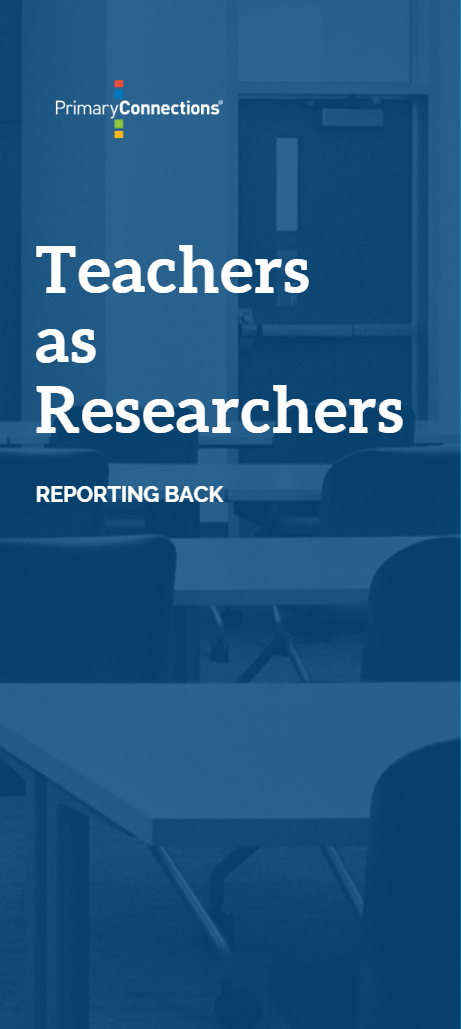 THE DISCOVERIES
Click here to add text
Insert image here 
if needed
Insert image here 
if needed
Insert image here 
if needed
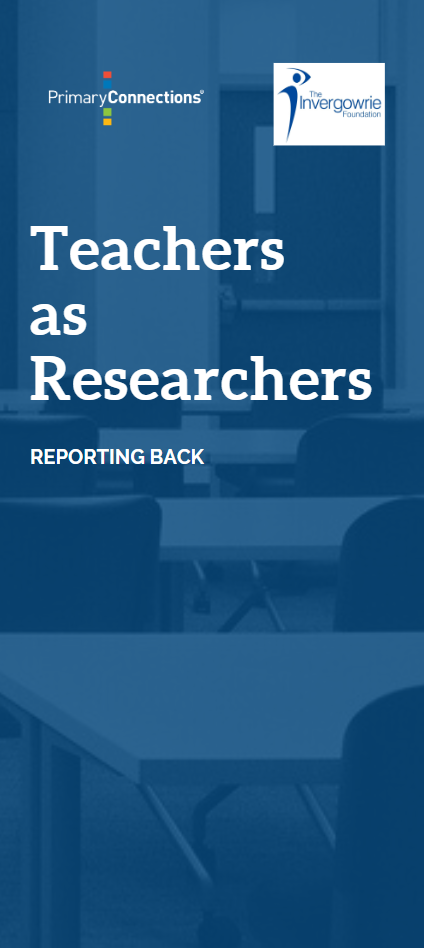 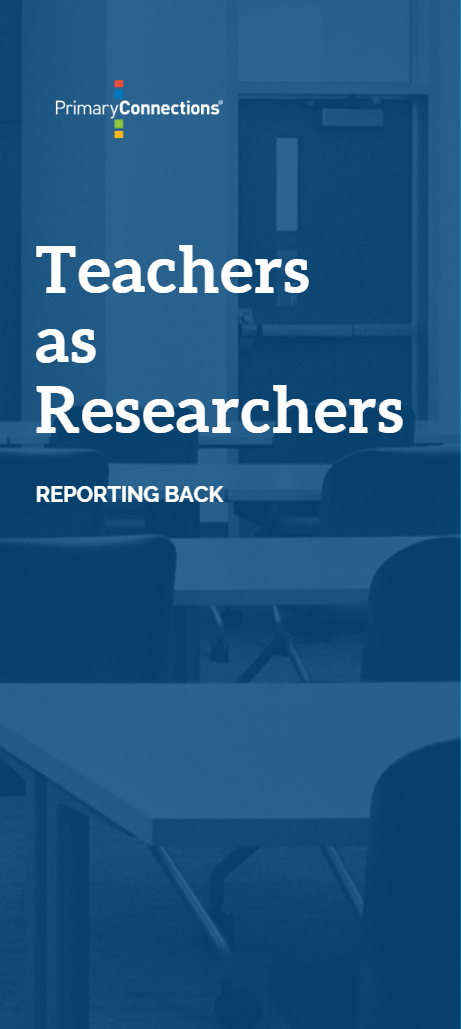 THE LEARNINGS
Click here to add text
Insert image here 
if needed
Insert image here 
if needed
Insert image here 
if needed